Verso un patrimonio di rete:acquisti, revisione e donazioni
Commissione tecnica 
Bresso 11 gennaio 2017
La situazione di crisi che avevamo evidenziato già nel 2000 si è ulteriormente aggravata:Diminuzione delle risorse per gli acquisti
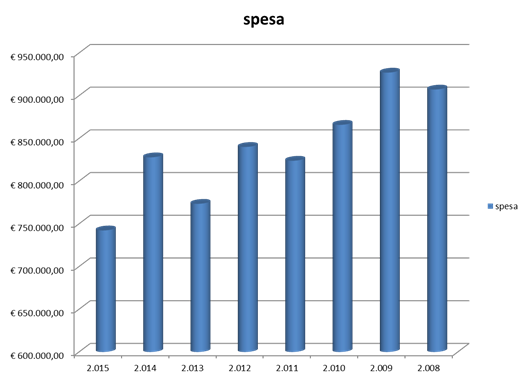 che riduce l’acquisto dei materiali
Si riducono gli utenti
Calano i prestiti
Aumentano i prestiti interbibliotecari
Rimane costante il numero di titoli acquisiti